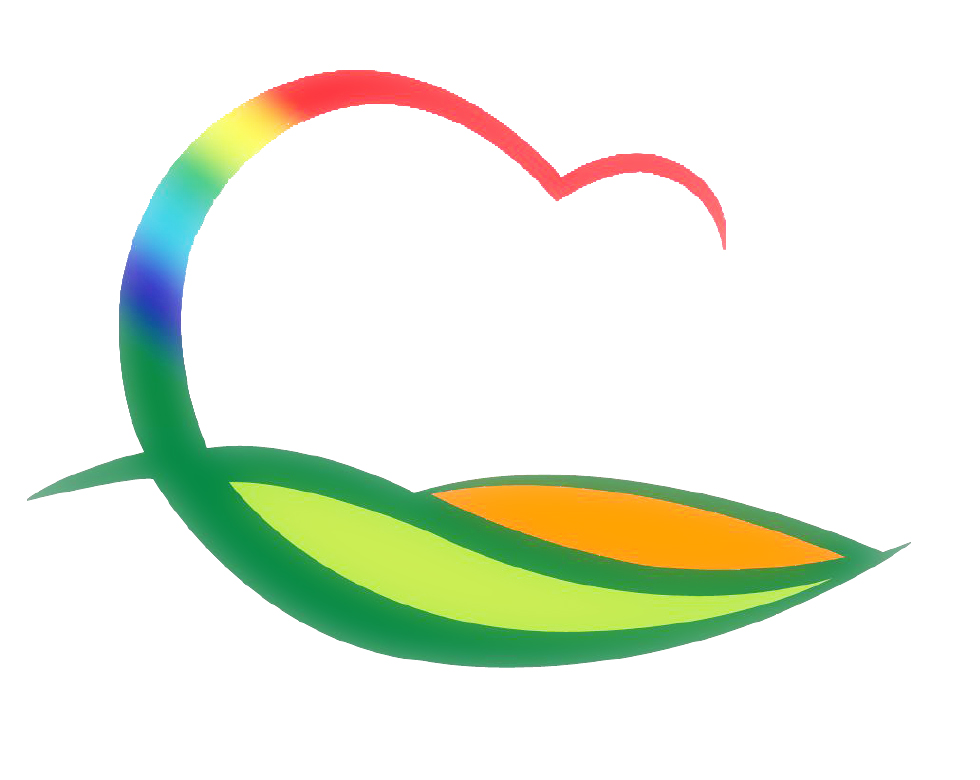 기획감사관
(2022. 7. 4. ~ 7. 10.)
3-1. 2/4분기 지역균형발전사업 현장점검
7. 6.(수) 13:30 ~ / 도마령 일원 / 도 균형발전과 과장 외 5명
3·4단계 사업 추진상황 및 문제점 파악 등
3-2. 제2회 규제개혁위원회 
7. 8.(금) 14:00 / 상황실 / 위원장 부군수님 외 6명
규제입증책임제 추진과제 심의안 및 규제발굴과제 심의안
3-3. 지방소멸대응기금 투자계획서 대면평가(발표) 참석 
7. 7.(목) 15:30 / 지방재정회관(서울) / 행정복지국장 외 4명 
22년~23년 투자계획 발표 및 질의응답